Chapter 7 Cognitive Development
p. 216 - 234
1
Thinking & Thought
What are thinking & thought?
How shall we treat them from a natural science viewpoint?
How do they develop?
How are language & thought related?
2
[Speaker Notes: These are questions undertaken in this chapter]
Thinking (Cognition)
Cognition =  the act or process of knowing
Knowing = thinking

What is thinking?
An action, a behavior
What makes thinking different from other operant behaviors?
3
[Speaker Notes: 3.  The location!  Cognitive behavior thoughts are private events occurring inside the skin (covert).  
--- but not all cognitive behavior thoughts!]
It’s all about LOCATION
Cognitive behavior thoughts
Private events
“inside the skin” (i.e., covert)

. . . But this is not true for all
4
[Speaker Notes: The location!  This is what makes thinking different from other operant behaviors.  Cognitive behavior thoughts are private events occurring inside the skin (covert).  
--- but not all cognitive behavior thoughts!

Many cognitive behaviors include overt behaviors related to the external environment

Anything a person does (thinking, feeling, talking, daydreaming, throwing, catching, etc.) is in relation to the environment]
Examples of Thinking
5
[Speaker Notes: See someone thinking:
Hesitation

Birth to 24 months
2-7 years
7-11 years
12 years +]
3 Aspects of Cognition
Knowledge
Ability
Problem Solving

These are operant behaviors
6
[Speaker Notes: This is from the behavioral systems theory viewpoint]
Cognitive Development
Involves changes in our knowledge and abilities over our life span
7
[Speaker Notes: While we will be taking a behavioral systems theory viewpoint of cognitive development, it is important to look at historically how cognitive development has been conceptualized]
What is Knowledge?
Examples:
8
[Speaker Notes: Examples:
Repeating what is said
Putting it in “your own words”
Doing the task 
Being able to explain an event (why those ingredients are needed; to make a cake!; Get me: eggs, butter, flour, oil, sugar, baking soda, milk, salt, and vanilla extract)


Birth to 24 months
2-7 years
7-11 years
12 years +]
Piaget
1896 – 1980
Developed the first standardized intelligence tests
Noticed particular errors children made
Tried to identify the logic used in producing these errors
Used clinical method
9
[Speaker Notes: Clinical method:  small number of individuals are examined extensively

Different than the popular method of the time, using large, randomized groups of subjects]
Piaget’s Theory of Cognitive Development
What Changes? Structure
Schemes
How Do The Structures Change?
10
[Speaker Notes: Believed that the structure of knowledge, or mental structures developed over an individual’s life span

Called these mental structures schemes:
Mental representations of the world.  Actions, images, or symbols used to interpret interactions with the environment

Child forms minature models of the world; these are the child’s knowledge of the world.  

Types of schemes are different in children than in adults.  

Based his stages of cognitive development on behavior patterns that resulted from the emergence of increasingly more complex and more highly organized schemes.]
What Changes? Structure Schemes
11
[Speaker Notes: Scheme: mental representation or model of the world; these are what change to produce development
Behavioral Schemes: child’s first mental representation of stimulus-response reflexive reactions
Circular Reactions: the repeated patterns of behavior of the sensorimotor stage; extends into more complex and more highly organized behavior schemes.
Enactive Representation: a mental model of the world in the form of an action; (e.g., think of what you would do if someone asked, “What’s a Slinky?” you would probably hold your hands palm up and alternate moving them up and down; that is a behavioral scheme for slinky.
Iconic Representation: mental representation of the world in the form of an image; an image of a horse has a physical correspondence to what it is representing (e.g., the actual horse)
Language: formal or informal system of symbols forming the structure of verbal behaviors
Symbolic representation: mental models of the world in the form of symbols or language; (the word “horse” does not look like or feel like an actual horse; in Piaget’s view, symbolic schemes enable increased ability to represent the world, resulting in increased knowledge;  Asking you to close your eyes an think of a horse would evoke an iconic representation of it (an image); asking you what the object is called would evoke a symbolic representation - - “horse”
Symbolic Schemes: words or other mental stimuli that are arbitrarily related to the things they represent
Operational Scheme: a set of mental task that follow certain logical rules (i.e., addition, subtraction, negation, reversibility, transformation)

Piaget believed that as your schemes become more organized and differentiated, so does your knowledge of the world.]
How Do The Structures Change? Functions
Adaptation = Assimilation & Accommodation
Adaptation
Assimilation
Accommodation
Equilibrium – Disequilibrium
Equilibrium
Disequilibrium
Optimal Discrepancy
12
[Speaker Notes: Biologists: saw physical structures changed by adapting the physical environment
Piaget: saw mental structures changing through adaptation to the intellectual environment

These are the processes to produce change

Adaptation: change in mental structures occurring through the processes of assimilation and accommodation 
Assimilation: the process of distorting or ignoring discrepancies between an actual stimulus and the existing mental schemes so that the stimulus can be absorbed into the schemes.  Modification of incoming information so that it will fit existing mental structures 
Accommodation: the modification of existing mental structures in accordance with newly assimilated information 

Equilibrium: temporary mental state occurring when there is a match between what the child knows and the environment 
Disequilibrium: frequent mental state in which there is a discrepancy between what the child knows and the environment; the “normal state”
Optimal Discrepancy: there is disequilibrium to produce change, but this disparity cannot be so great that the child cannot assimilate the information (e.g., teaching a child about nuclear physics)]
Piaget’s Stages of Cognitive Development
Sensorimotor Stage: 
		(Birth-24 months)
Preoperational Stage: 
		(2-7 years)
Concrete Operational  Stage: 
		(7-11 years)
Formal Operations Stage: 
		(12 years and up
13
[Speaker Notes: Saw development occurring in four quantitatively different stages; it is necessary to complete each stage before the child  could progress to the next.  They are determined by the type of schemes a child possesses.]
Sensorimotor Stage
Reflexes
Primary Circular Reactions
Secondary Circular Reactions
Coordination of Secondary Schemes
Tertiary Circular Reactions
Symbolic Problem Solving
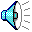 14
[Speaker Notes: Reflexes (Birth to 1 Month): these are innate reflexes 
Primary circular reactions (1-4 Months): these are reflexes that are repeated over and over because of the bodily sensations they produce (e.g., thumb sucking); automatic reinforcement
Secondary circular reactions (4-7 Months): repetitive behaviors that produce consequences from the external environment (e.g., shakes rattle and hears noise)
Coordination of secondary schemes (8-12 Months): Consequences of the behavior are more organized and behaviors seem to occur to produce a specific consequence (e.g., grasping, lifting to get a toy)
Tertiary circular reactions (12-18 Months): The child accidentally produces a consequence and then varies the response to determine what behaviors produce the consequence. 
Symbolic problem solving (18-24 Months): The child can anticipate the whereabouts of objects placed out of his or her hands. The child may invent new ways to get the objects by thinking rather than just grabbing for them.]
Preoperational Stage
Preconceptual Period: 
(2 – 4 years)

Intuitive Period
	4 –7 years)
15
[Speaker Notes: Preconceptual Period: this period is marked by transductive reasoning, animism, egocentrism, and poor understanding of cause-and-effect relationships
	Transductive reasoning: thinking from specific to specific, unable to make generalizations
	Animism: giving human characteristics to inanimate objects
	Egocentrism: seeing things from one’s own point of view 

Intuitive Period: Since the child is still egocentric at this point, the child guesses rather than uses true logical operations to explain events. Thoughts show a simple form of reasoning (e.g., would guess that a tall glass has more than an short glass)]
Concrete Operations Stage
7 – 11 years

Operational Schemes
Inductive Reasoning
16
[Speaker Notes: Operational Schemes are present in this stage.  The child is able to use such operations as conservation and inductive reasoning 
Conservation: this is the ability to recognize that the quantity, mass, or volume of an object does not change when the form of the object has been altered
Inductive Reasoning: going from specific facts to the general principles]
Formal Operations Stage
12 years +

Formal Operations
Abstract Thinking
17
[Speaker Notes: The main difference between the concrete stage and the formal operations stage is that in the concrete stage the child can apply logical operations only to real objects or events, in the formal operations stage, the child can apply them to abstract or theoretical ideas; Able to follow the form of the argument without being tied to its content

At this stage, thinking is most flexible]
Problems with Piaget’s Theory
18
[Speaker Notes: Schemes have been presented as if they are real things - - they are not; they do not have a physical existence
Piaget inferred schemes from the behaviors children gave in responses to their environments
No one has ever seen a scheme
Schemes are really descriptions of behavior and of categories of behavior, not explanations]
Vygotsky’s Theory of Cognitive Development
The Zone of Proximal Development (ZPD)
What the child can do alone vs. what the child can do with the help of others
Scaffolding
Assistance which can lead to cognitive, social and behavioral development
Cultural Tools
The physical things and intellectual tools that are part of the child’s cultural experience
19
[Speaker Notes: Piaget’s theory is largely a structural theory.  His theory remains very weak on explaining how cognitive development occurs.

Vygotsky  came along after Piaget. 

Although Vygotsky’s work was known in the West during the 1930s, it was not until the 1970s that its application to Piaget’s constructivism was appreciated.  His theory has been called social constructivism because it puts much more emphasis on the role of the social environment in facilitating cognitive development 

Here are three concepts of his theory:

ZPD: looking at the discrepancy between the two
Scaffolding:  very similar to shaping
Cultural Tools:  computers, newspapers, alphabet, number system, LANGUAGE (most significant)

His approach places more emphasis on learning through social interaction and not simply through the child’s solo actions]
Behavioral Approaches to Cognitive Development
Knowledge and Ability
Natural and Contrived Consequences
Problem Solving
Exploratory Behavior
Creative Behavior
20
[Speaker Notes: Behavioral psychologists are often accused of being unable or unwilling or uninterested in analyzing cognition

Cognitive behavior:  knowing & thinking
These develop from interactions with the social environment
What develops is behavior (not hypothetical constructs)

Cognitive behaviors often occur privately, with only the discriminative stimuli that cue them and the overt responses related to them being public; they are mainly private events]
Knowledge and Ability
Knowledge: knowing about things
Simple Discriminative Behavior
Conceptual or Abstract Behavior
Describing Past Events
Describing How Things Work
Ability: knowing how to do things
Operant sequence behavior occurring in certain order
Operant characteristic response topography
21
[Speaker Notes: Simple discriminative behavior Ex: taking orange juice when offered a choice between orange juice and tomato juice
Conceptual or abstract behavior: Ex: collecting only round stone along the seashore and ignoring their size and color
Describing past events 	Ex: one’s birthday party
Describing how things work  Ex: how to wind up a toy so that it will propel itself 

Operant sequence behavior occurring in a certain order (i.e., a chain) Ex: solving a problem; getting cash out of an ATM
Operant characteristic response topography (i.e., form)  Ex: riding a tricycle, these abilities are cued by certain classes of discriminative stimuli

Behavior analysts see cognition as behavior in relation to environmental events; it is not a thing, it is not a scheme. Cognition, as all other behavior, is affected by the contingencies in which it occurs.]
Natural and Contrived Consequences
Natural Reinforcers
Strengthening stimuli that are an inherent consequence of a response
Extrinsic Reinforcers
Environmental
strengthening stimuli that must be presented by oneself or by another
22
[Speaker Notes: What reinforces cognitive behavior? (Table 7.1 in book)

Natural reinforcers: 
	Ex: sound made from a beating drum
	Much cognitive behavior is strengthened by natural reinforcers (thinking is strengthened by the answers it produces)

Extrinsic reinforcers:
Sometimes we extrinsically reinforce ourselves when we exhibit self control by saying “good job”, or treat ourselves to a new pair of jeans for studying hard all week.]
Problem Solving
Two steps in solving a problem:
Change the situation so that a solution is obtained
Emit the problem-solving behavior so that reinforcement of the solving behavior may occur
23
[Speaker Notes: Problem solving:  emitting behaviors that change the situation in such a way that the behaviors that produce reinforcement will occur

Child hits ball with baseball bat:  “good job”? , crack of the ball, feel of the ball hitting the bat, flight of the ball.  What if the child cannnot hit the ball, how can we problem solve so that the child contacts these natural reinforcers? (put ball on a tee)

Problem solving involves Precurrent behaviors: the early part of a chain of behaviors produces the stimuli that produces the solution.
Ex: looking in the dictionary]
Exploratory Behavior
Exploratory Behavior
Ecological Stimulus
Affordance
Reinforcement traps
24
[Speaker Notes: Exploratory Behavior: a sequence of operant interactions that is strengthened and maintained by contingent ecological stimuli under specifiable setting factors
Ecological stimulus: intrinsic reinforcers of exploratory behavior involving the physical properties of various objects, social stimuli, or biological stimuli (colors, smells, sound, shapes)
Affordance (similar to the ecological reinforcer idea): the various features of an environment that allow perception to develop (Gibson) and reinforce unique responses to them
Reinforcement trap: the process of emitting an exploratory behavior, the natural reinforcement it produces may increase the likelihood that the same response will occur again. (child and rattle)]
Creative Behavior
Behavior develops under two conditions
There is a development of a large repertoire of knowledge and ability responses
A history of reinforcement for making new combinations of knowledge and abilities
Creative Behavior = history of knowledge and ability + history of being reinforced for unique combinations
25
[Speaker Notes: Creative behavior involves the unique combination of behaviors

Novelty of the response (instead of a high five, give pounds)
Novelty of the product (new painting style)
Diversity of responses (how many ways can you make a house out of cards)
Quality of the response or product (how others perceive it; usefulness to society)

Need a large repertoire of behaviors in order for creativity to occur, but there are people with a large repertoire of behaviors that are not creative

Creativity is learned!!!!!]
Study Questions
1.  What is Cognition and what makes it different from other operant behaviors?
2.  How do you know if someone knows something?  Provide an example.
3.  What is Piaget’s and Vygotsky’s Theory of Cognitive Development?  How are their theories different and what are some problems with each of their theories?
4.  What is Cognition to a behavior analyst? How is the Behavioral approach to Cognition different than earlier theories?
5.  Pick one:  Problem solving, exploratory behavior, or creative behavior.  How is does this repertoire develop?  Provide a detailed example.
26
[Speaker Notes: schemes; adaptation through assimilation and accommodation (p.223)
It is a behavior; the act or process of knowing.  Cognition = cognitive behavior.  Includes private behaviors, but not all cognitive behaviors are private events.  Include many overt behaviors related to the external environment.  They are things people do.

	includes knowledge, ability, problem solving, creativity

	Earlier theories focused on the structures that construct cognition]